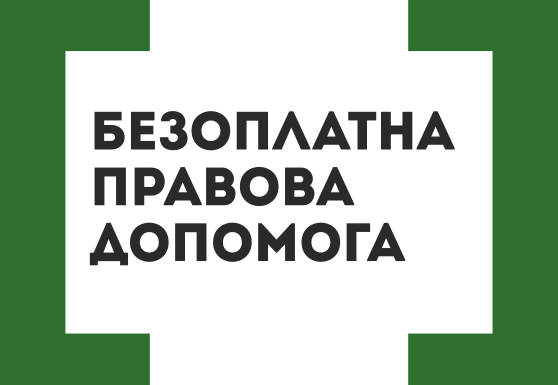 ПРАВА ДИТИНИ
Олена Іпатенко,
Регіональний центр з надання
безоплатної вторинноїправової допомоги 
у Херсонській області
Регіональний центр з надання
безоплатної вторинноїправової допомоги 
у Херсонській області
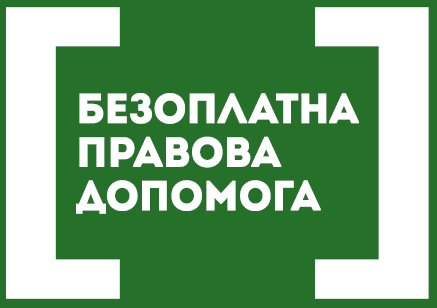 ДИТИНА
особа до досягнення нею повноліття
малолітня дитина – до досягнення 14 років                       
неповнолітня дитина  - від 14 років до 18 років
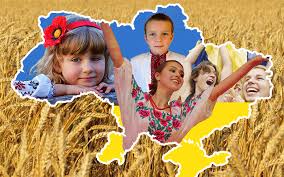 Регіональний центр з надання
безоплатної вторинноїправової допомоги 
у Херсонській області
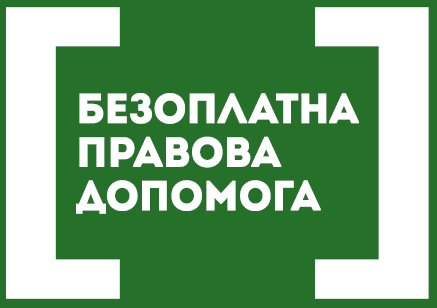 Законодавство з питань прав дитини

Конституція України
Конвенція ООН про права дитини
Сімейний кодекс України
Цивільний кодекс України
Житловий кодекс України
Закон України «Про охорону дитинства»
Закон України «Про основи соціального захисту бездомних осіб і безпритульних дітей»
Закон України «Про забезпечення організаційно-правових умов соціального захисту дітей-сиріт та дітей, позбавлених батьківського піклування»
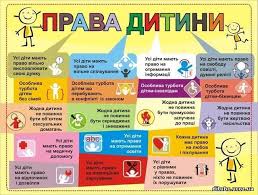 Регіональний центр з надання
безоплатної вторинноїправової допомоги 
у Херсонській області
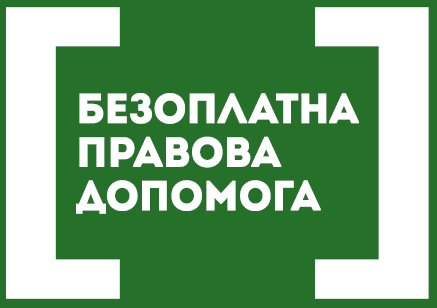 ГАРАНТІЇПРАВ ДИТИНИ, ЗАКРІПЛЕНІ ЗАКОНОДАВСТВОМ УКРАЇНИ

Конституція України
стаття 21 «Усі люди є вільні і рівні у своїй гідності та правах. Права і свободи людини є невідчужуваними і непорушними»

стаття 24 «Громадяни мають рівні конституційні права і свободи та є рівними перед законом»

стаття 52 «Діти рівні у своїх правах незалежно від походження, а також від того, народжені вони в шлюбі чи поза ним. Будь-яке насильство над дитиною та її експлуатація переслідуються за законом»
Регіональний центр з надання
безоплатної вторинноїправової допомоги 
у Херсонській області
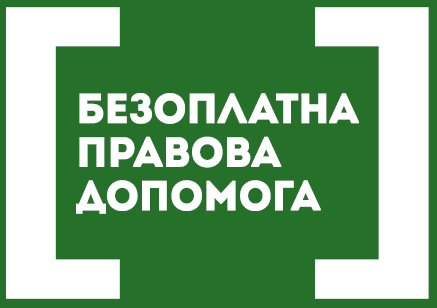 ПРАВА ДИТИНИ,
які гарантуються міжнародним та національним законодавством

право на життя

право на охорону здоров’я, на 
     безпечні умови для життя і
     здорового розвитку

право на ім’я та громадянство

право на достатній життєвий рівень (для фізичного, інтелектуального, морального, культурного, духовного і соціального розвитку
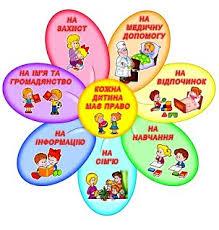 Регіональний центр з надання
безоплатної вторинноїправової допомоги 
у Херсонській області
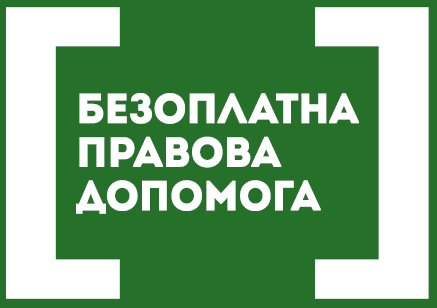 право на вільне висловлення своєї думки та розвиток суспільної активності

право на отримання інформації, що відповідає віку дитини (в тому числі право на вільний пошук, отримання, використання, поширення та зберігання інформації в усній, письмовій чи іншій формі, за допомогою творів мистецтва, літератури, засобів масової інформації, засобів зв'язку (комп'ютерної, телефонної мережі тощо) чи інших засобів на вибір дитини)

право на свободу совісті та релігійних переконань

право на свободу, особисту недоторканність та захист гідності (дитина має право особисто звернутися до державних органів за  захистом своїх прав, свобод і законних інтересів);
Регіональний центр з надання
безоплатної вторинноїправової допомоги 
у Херсонській області
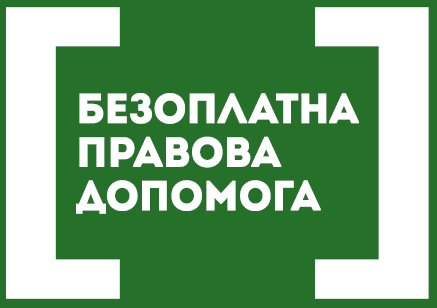 право на захист від усіх форм насильства

право на проживання в сім'ї разом з батьками або в сім'ї одного з них та право на піклування батьків 
   (в тому числі право на контакт з батьками, які проживають окремо,
    право на контакт з батьками, іншими членами сім’ї та родичами, які
    проживають у різних державах)

право на освіту

право на працю та на зайняття підприємницькою діяльністю

право на майно та житло (зокрема, дитина наймача або власника житла має право користуватися ним нарівні з останнім)
Регіональний центр з надання
безоплатної вторинноїправової допомоги 
у Херсонській області
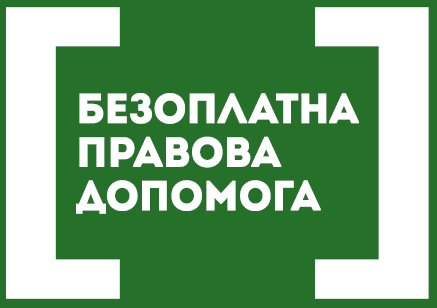 право на об'єднання в дитячі та молодіжні громадські організації (при цьому створення дитячих організацій політичного та релігійного спрямування забороняється)

право на звернення (зокрема, до органів державної влади, органів місцевого самоврядування, підприємств, установ, організацій, засобів масової інформації та їх посадових осіб із зауваженнями та пропозиціями стосовно їхньої діяльності, заявами та клопотаннями щодо реалізації своїх прав і законних інтересів та скаргами про їх порушення)
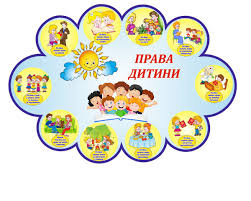 Регіональний центр з надання
безоплатної вторинноїправової допомоги 
у Херсонській області
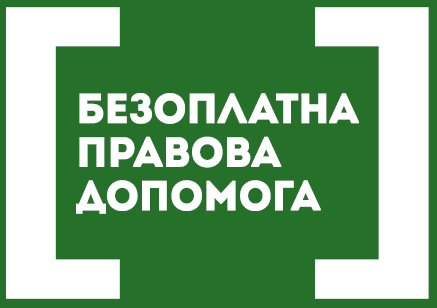 КУДИ ЗВЕРТАТИСЯ ДИТИНІ ЗА ЗАХИСТОМ СВОЇХ ПРАВ
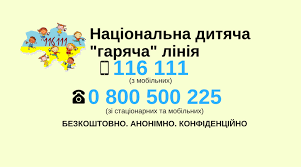 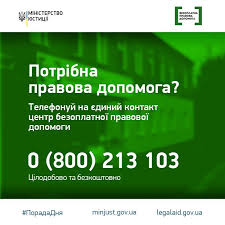 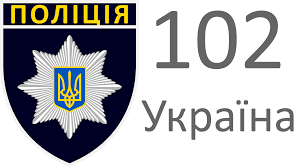